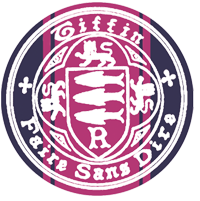 C1: Chapter 3 Equations and Inequalities
Dr J Frost (jfrost@tiffin.kingston.sch.uk)
Last modified: 18th September 2013
How many solutions for x and y?
For x
For y
?
2
?
∞
x2 = 4
?
1
?
∞
x = 3
x + y = 9
?
∞
?
∞
x + y = 9
x – y = 1
?
?
1
1
8


6


4


2





-2


-4


-6
By using graphical methods, solve the simultaneous equations:
x + y = 7
2x – y = -1
Solution:
x = 2, y = 5
But why does finding the intersection of the lines give the solution?
The line for each equation represents all the points (x,y) for which the equation is satisfied.
Therefore, at the intersection(s), this gives the points for which both equations are satisfied.
x + y = 7
?
-10            -8             -6            -4              -2                              2              4               6              8            10
2x – y = -1
Click to sketch
[Speaker Notes: Get students to sketch axes and tables in their books.]
Solutions by sketching
By sketching the simultaneous equations on a single graph, determining how many solutions there are. (You need not determine what the solutions are)
y = x2 – x – 2
y = 2x
y = -x2
y = 2 – x
Num solutions:   2
?
Num solutions:   0
?
GCSE recap
Solve the following simultaneous equations by: 
(a) elimination (b) substitution
2x – y = 1
4x + 2y = -30
x = -3 ½ ,   y = -8
?
?
Solve the following simultaneous equations by substitution.
2y = 2x – 3
3y = x – 1
x = 1 ¾  ,   y = ¼
?
?
[Speaker Notes: Probably skip the latter question to get to quadratic simultaneous equations as soon as possible.]
Solving more difficult simultaneous equations
Previously, both equations were linear equations.
At A Level, you may have one quadratic equation, and one linear.
The strategy is just to substitute the linear equation into the quadratic one.
x + 2y = 3
x2 + 3xy = 10
3x – 2y = 1
x2 + y2 = 25
x = 4, y = -1/2, and
x = 5, y = -1
?
x = 3, y = 4, and
x = -33/13, y = -56/13
?
Exam Question
June 2013 (retracted paper)
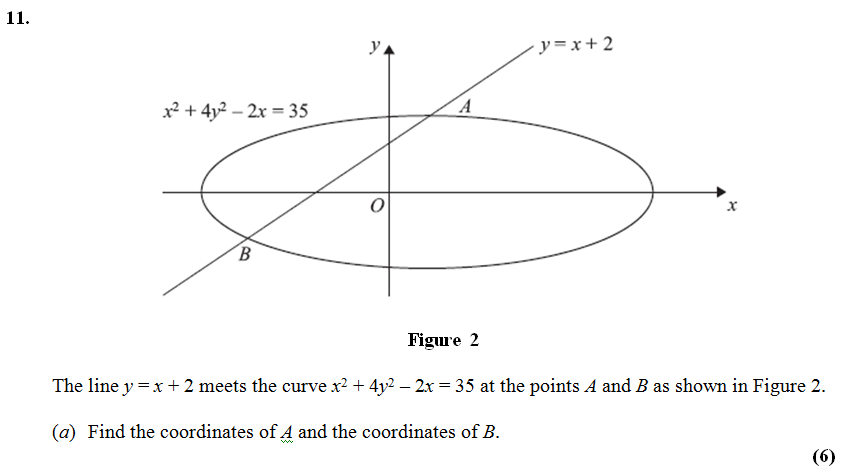 x = -19/5, y = -9/5, and
x = 1, y = 3
?
Exercises
Exercise 3C
All questions (your homework will be to finish the exercise)
Proving that lines do not intersect
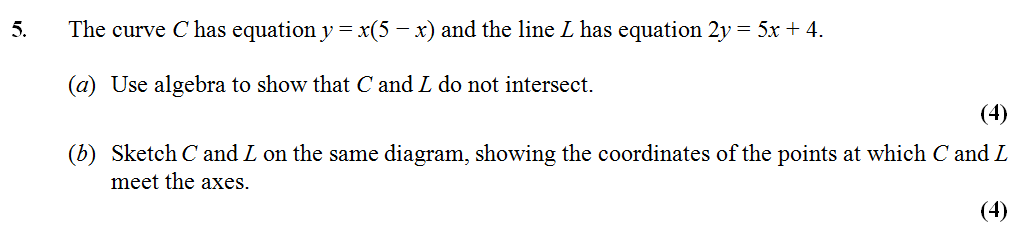 ?
We could double the equation for C and then equate the RHSs:

2x(5 – x) = 5x + 4
2x2 – 5x + 4 = 0

The discriminant is 25 – (4 x 2 x 4) = -7
This is < 0, so no solutions.
Deal or No Deal?
We can manipulate inequalities in various ways, but which of these are allowed and not allowed?
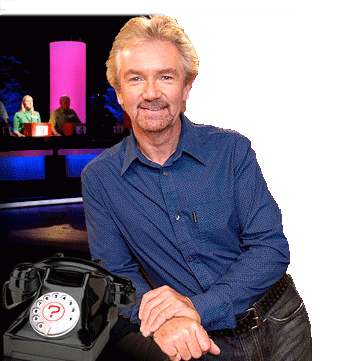 x > 3
Can we add or subtract to both sides?
x - 1 > 2

Click to Deal

Click to No Deal
Deal or No Deal?
We can manipulate inequalities in various ways, but which of these are allowed and not allowed?
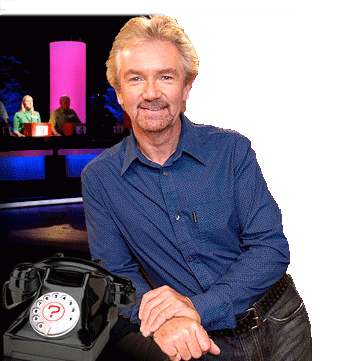 2x > 6
Can we divide both sides by a positive number?
x > 3

Click to Deal

Click to No Deal
Deal or No Deal?
We can manipulate inequalities in various ways, but which of these are allowed and not allowed?
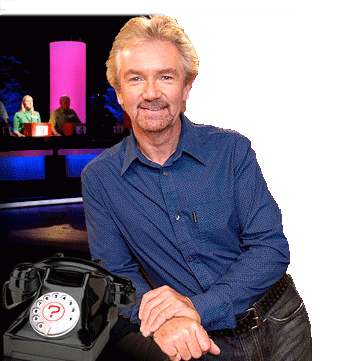 x < 1
Can we multiply both sides by a positive number?
4x < 4

Click to Deal

Click to No Deal
Deal or No Deal?
We can manipulate inequalities in various ways, but which of these are allowed and not allowed?
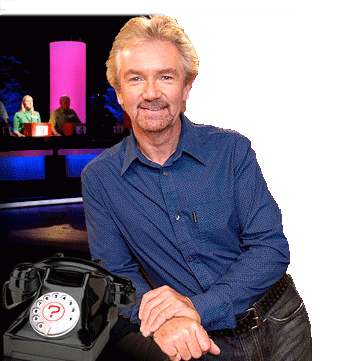 x < 1
Can we multiply both sides by a negative number?
-x < -1

Click to Deal

Click to No Deal
‘Flipping’ the inequality
If we multiply or divide both sides of the inequality by a negative number, the inequality ‘flips’!
OMG magic!
-4
-2
2
<
4
× (-1)
Click to Start 
Bromanimation
× (-1)
Deal or No Deal?
We can manipulate inequalities in various ways, but which of these are allowed and not allowed?
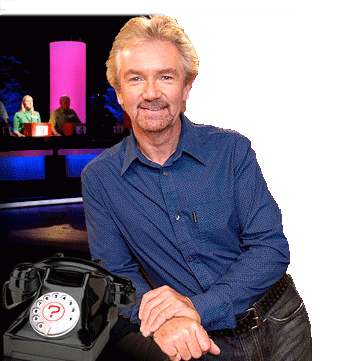 Can we multiply both sides by a variable?

Click to Deal

Click to No Deal
The problem is, we don’t know if the variable has a positive or negative value, so negative solutions would flip it and positive ones wouldn’t. But you won’t have to solve questions like this unless you’re doing FP2!
Linear Inequalities
Solve the following inequalities.
?
?
?
?
Inequalities on a Number Line
This is known as a ‘strict’ inequality.
x > 3
x < -1
Means: x is (strictly) greater than 3.
?
Means: x is (strictly) less than -1.
?
0          1         2        3         4         5
-3       -2        -1        0         1         2
2         3         4         5         6         7
2         3         4         5         6         7
?
?
x ≥ 4
x ≤ 5
Means: x is greater than or equal to 4.
?
Means: x is less than or equal to 4.
?
?
?
Inequalities on a Number Line
It’s absolutely crucial that you distinguish between the words ‘and’ and ‘or’ when constraining the values of a variable.
How would we express 
“x is greater than or equal to 2, and less than 4”?
AND
OR
How would we express 
“x is less than -1, or greater than 3”?
x < -1 or x > 4
x ≥ 2 and x < 4
?
?
x ≥ 2, x < 4
?
This is the only way you would write this – you must use the word ‘or’.
2 ≤ x < 4
?
This last one emphasises the fact that x is between 2 and 4.
I will shoot you if I see any of these…
Inequalities on a Number Line
0          1         2        3         4         5
-1        0        1          2         3        4
?
?
Inequalities on a Number Line
To illustrate the difference, what happens when we switch them?
or
and
0          1         2        3         4         5
-1        0        1          2         3        4
x < -1 or x > 4
x ≥ 2 and x < 4
?
?
Combining Inequalities
Find the set of values for which 12 + 4x > x2 AND 5x – 3 > 2
-2 < x < 6
12 + 4x > x2
5x – 3 > 2
x > 1
-2       -1        0        1          2        3         4         5        6
?
?
Combined
?
Combining Inequalities
2
5
4
Combined
?
2
5
4
?
Combined
Exercise 3D
3a
?
3b
?
3c
?
3d
?
3e
?
Quadratic Inequalities
?
Quadratic Inequalities
?